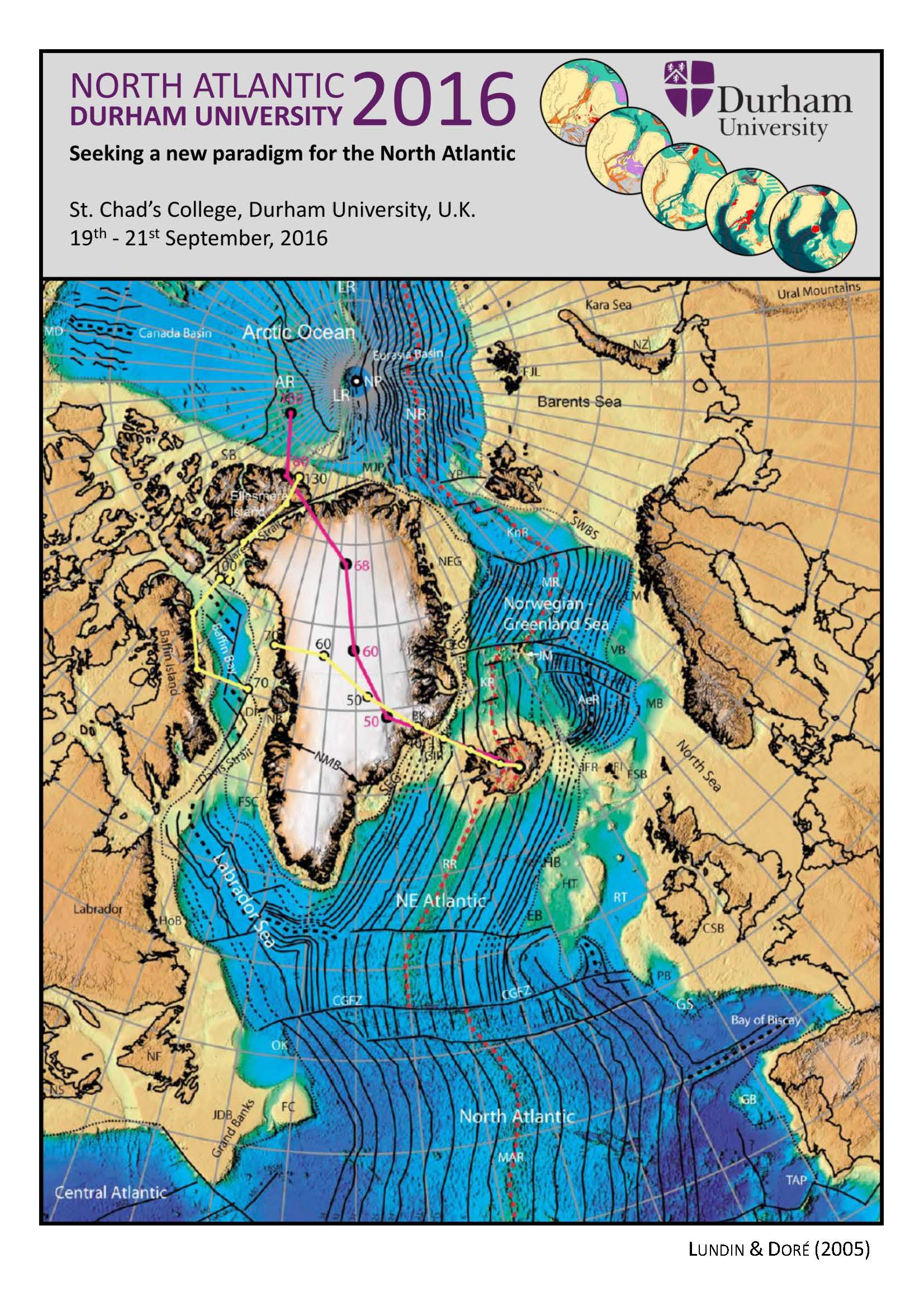 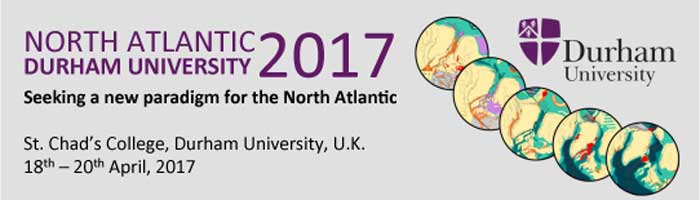 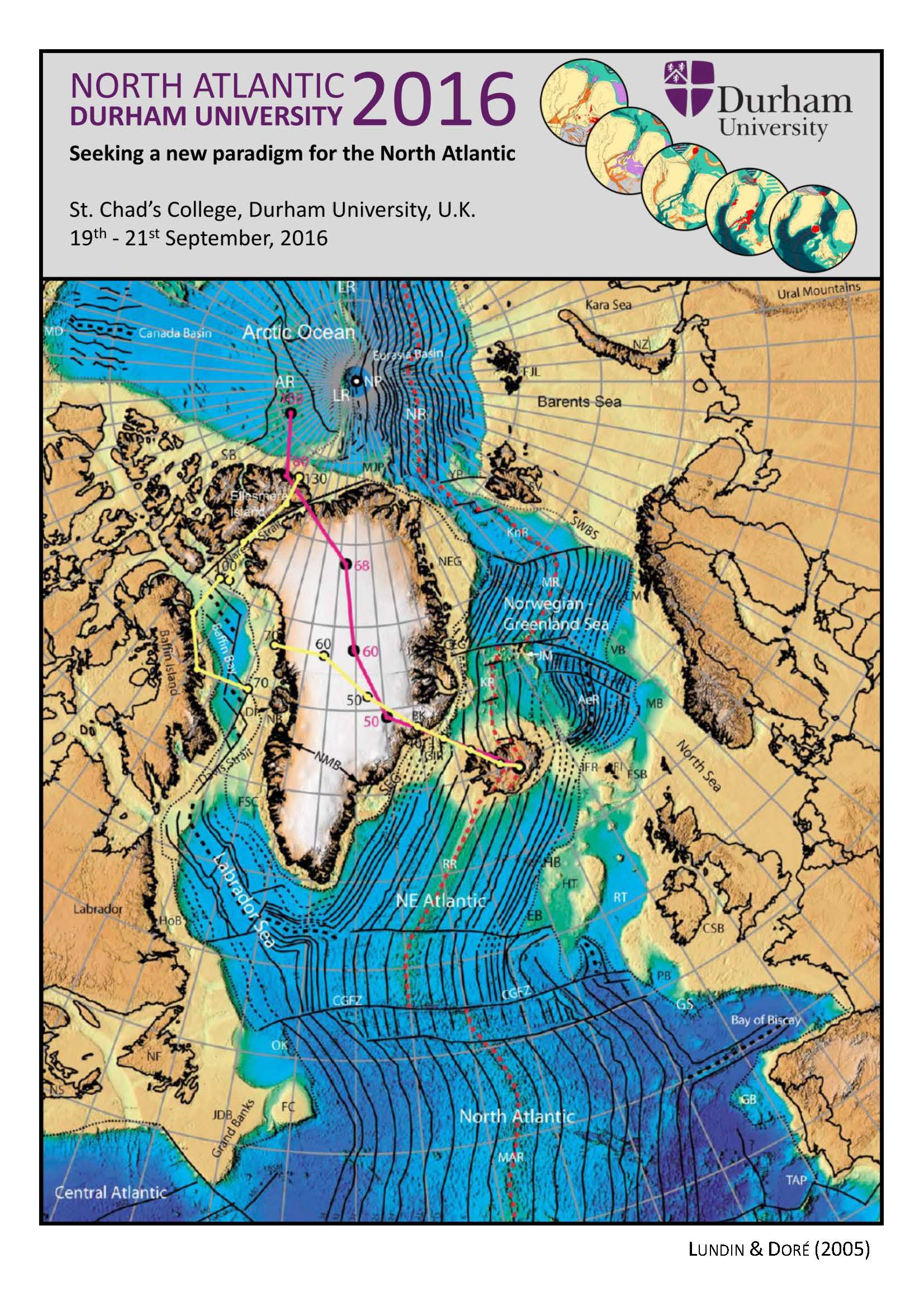 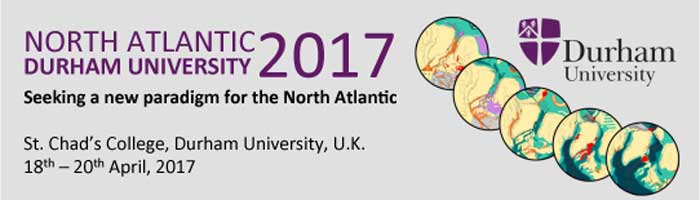 Welcome Introductions Announcements
Planned ESR papers
General overview (Leader: Gillian Foulger, everyone a co-author).
What is the nature of Iceland? Does it contain a continental sliver? Structure, gravity, kinematics. (Leader: Ármann Höskuldsson & Gillian Foulger).
What is the process and chronology of breakup? Conditions, rift propagation towards hotspots, kinematics, kinematic history up to the present. (Leaders: Laurent2)
North Atlantic thermochronology (Leader: Søren Nielsen).
What are the reasons for melting? Could be whether hot or cold, or extension rate controls volcanic rate. How wet? How fertile? What do we know and what not? Relationship with extension and vertical motions. (Leader: Malcolm Hole).
Inheritance. Piercing points, mantle reflectors, reactivation of Caledonian, delamination, numerical modelling, dynamic uplift. Could be from earliest known orogeny to present. (Leaders: Tony Doré & Christian Schiffer).
Reykjanes Ridge (Leader: Fernando Martinez).
Structure from top to bottom Crust, mantle. (Leader: Nick Kusznir).
Comparisons/extensions to other regions in particular Tristan and Réunion systems. (Leader: Alex Peace).
Towards a new paradigm
Gillian R. Foulger
Breakup & “inheritance”
Continents break up via propagating rifts.
Propagation along pre-existing structures results in simple boundaries
Propagation across pre-existing structures results in complex boundaries
	Breakup style related to interaction of structural anisotropy & stressfield orientation
“Transfer zones” (discontinuities)
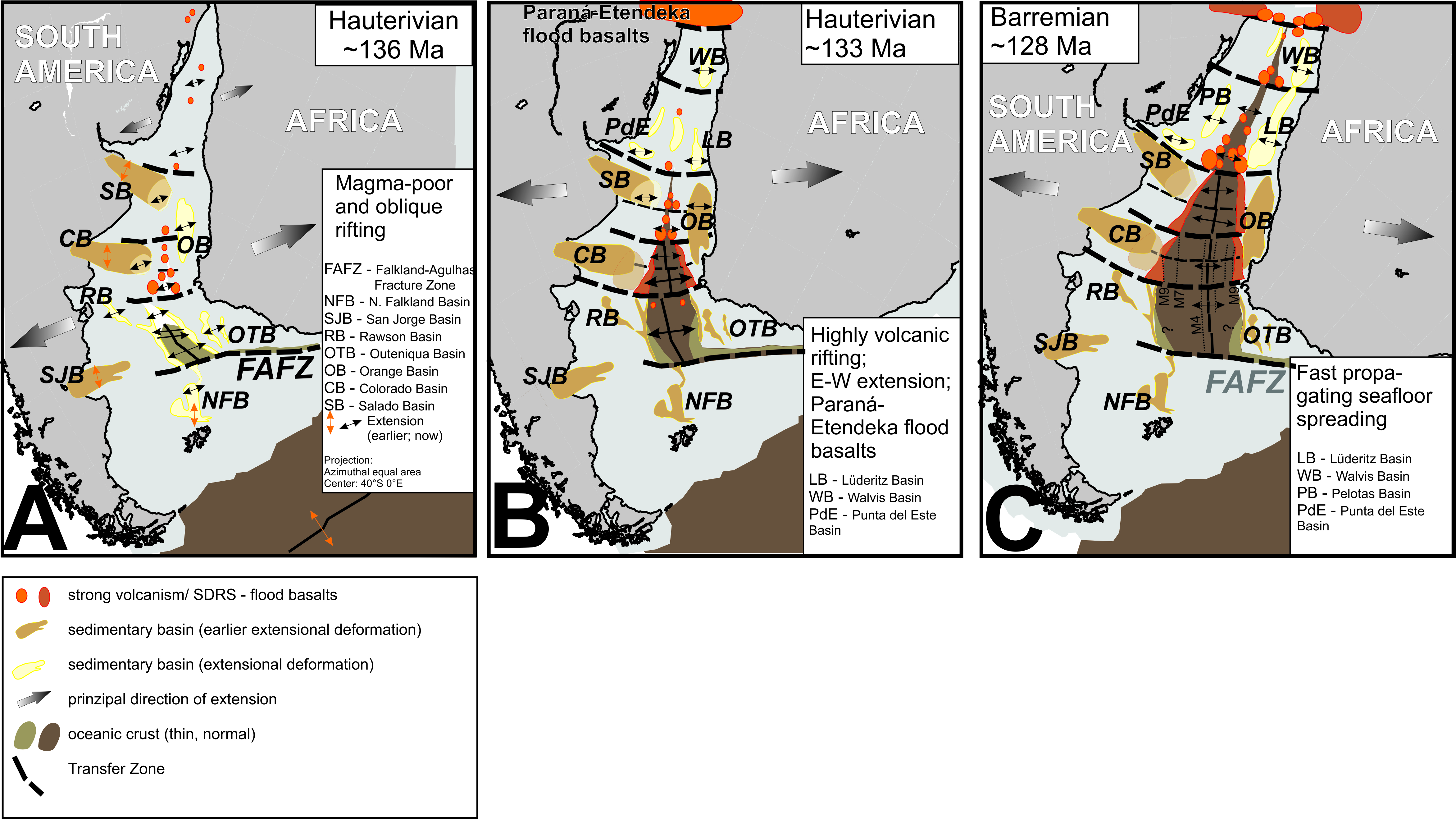 Franke (2013)
4 Discontinuity ScenariosScenario 2
Major deformation within the continents takes up strain until breakthrough achieved
Blocks separated by sutures/weak-zones move relative to one another; continent may be destabilized throughout a wide region
Example: Tristan region
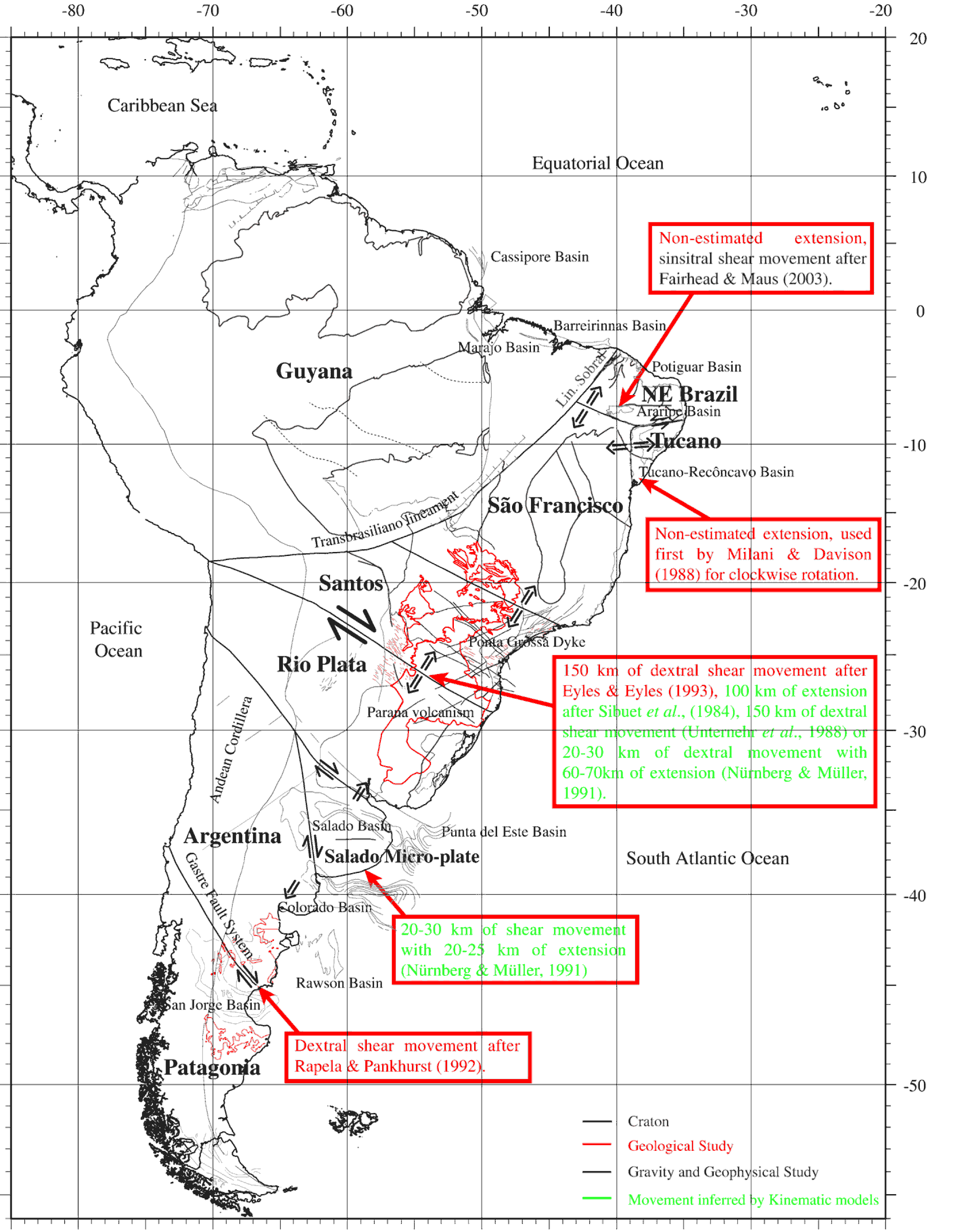 Evidence for extension
Kinematic estimates: 60-100 km extension + dextral shear
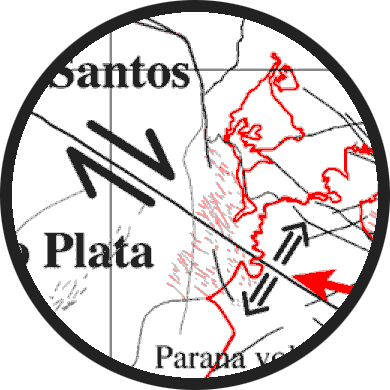 Moulin et al. (2010)
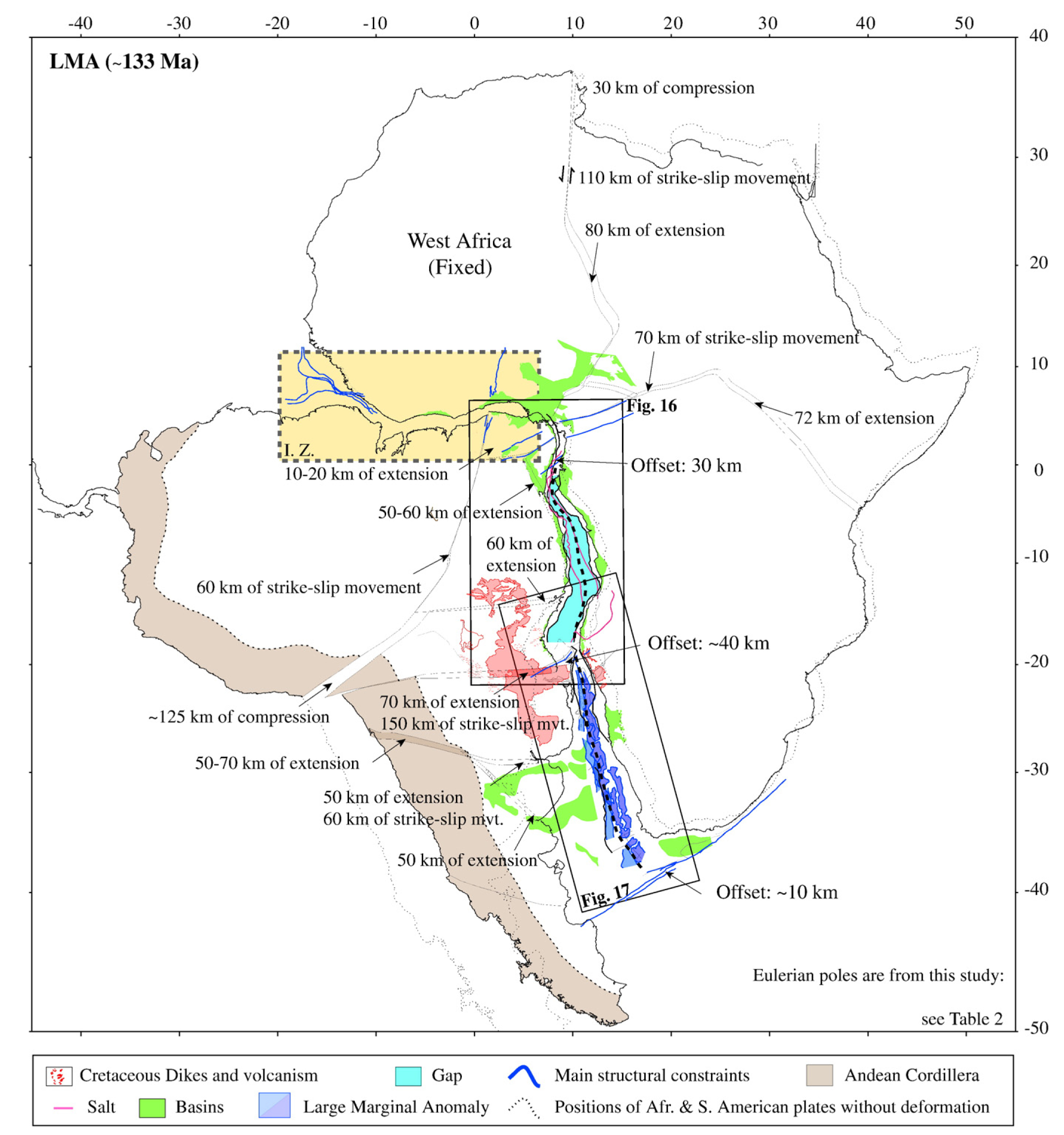 Moulin et al. (2010)
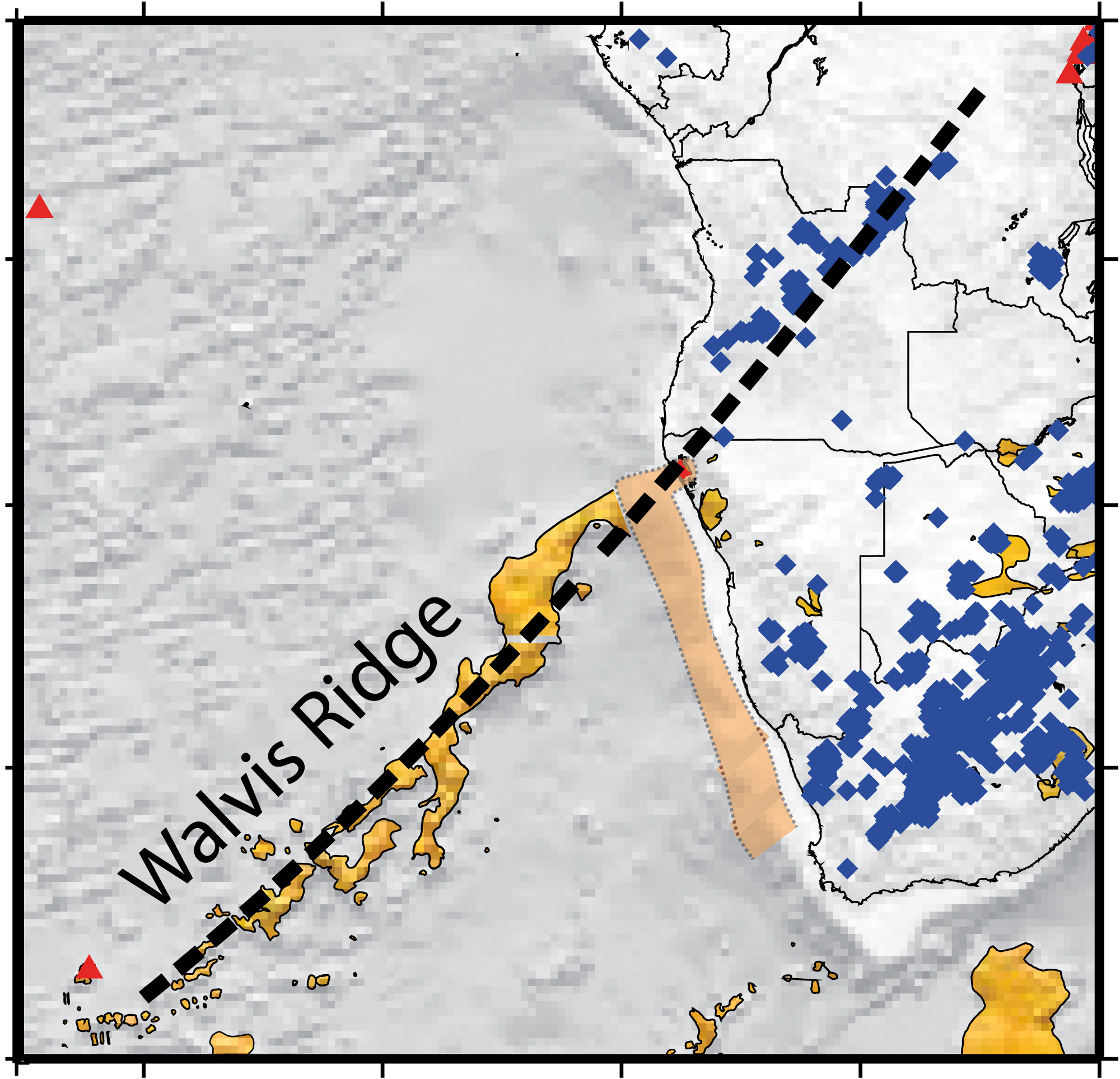 Fromm et al. (2015)
4 Discontinuity ScenariosScenario 3
A triple junction forms
Rifting initially takes one ephemeral path or two attempted paths before becoming established on one path
Example: Labrador Sea/North Atlantic
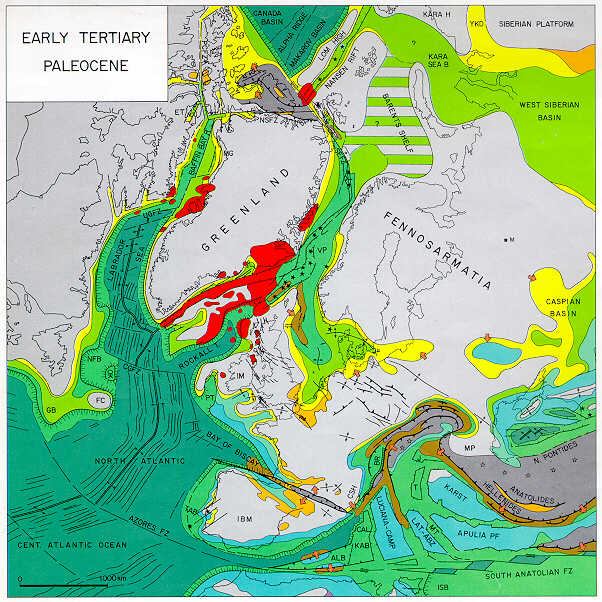 Late Cretaceous-Palaeocene:
intraplate inversion
structures
From Randell Stephenson’s PPP in the last workshop
from Peter Ziegler’s atlas (1990)
4 Discontinuity ScenariosScenario 4
Breakup of continent in two areas simultaneously, rifts propagate towards one another
For stressfield-related reasons they cannot meet up, resulting in persistent instability at overlap
Leads to
propagation of one & retreat of other,
rotations, 
extensions and balancing compressions, 
ridge migrations, 
ridge jumps,
continental and oceanic microcontinents/microplates (“C blocks).
Propagators, rotations, extensions & compressions, ridge migrations, ridge jumps, continental crust
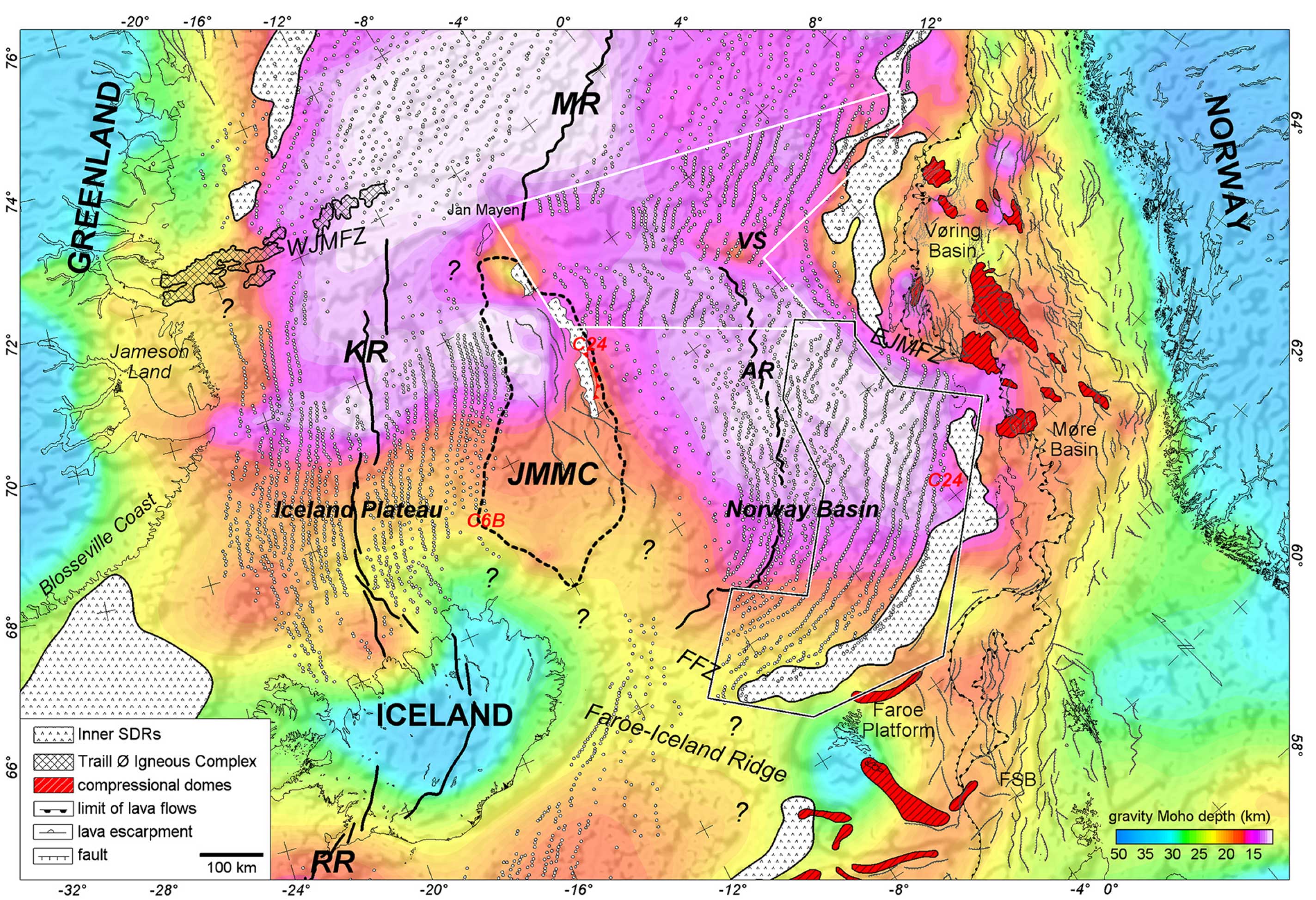 compressions
CC
CC?
CC?
Gernigon et al. (2012)
Magmatism
Released where extension
Suture-zone lithosphere more fertile & hydrated than cratons            larger volumes
	Persistent ridge-parallel extension leads to zone of anomalous magmatism as ocean widens, e.g., Greenland-Iceland-Faroes
Depth-dependent extension
Hydrated lithosphere weaker & susceptible to depth-dependent extension
May result in thinning or removal of mantle lithosphere before sea-floor spreading
Causes asthenosphere to rise & decompress
Volcanism may occur before sea-floor spreading, e.g., Paraná basalts, Thule line, Deccan Traps, Afar flood basalt
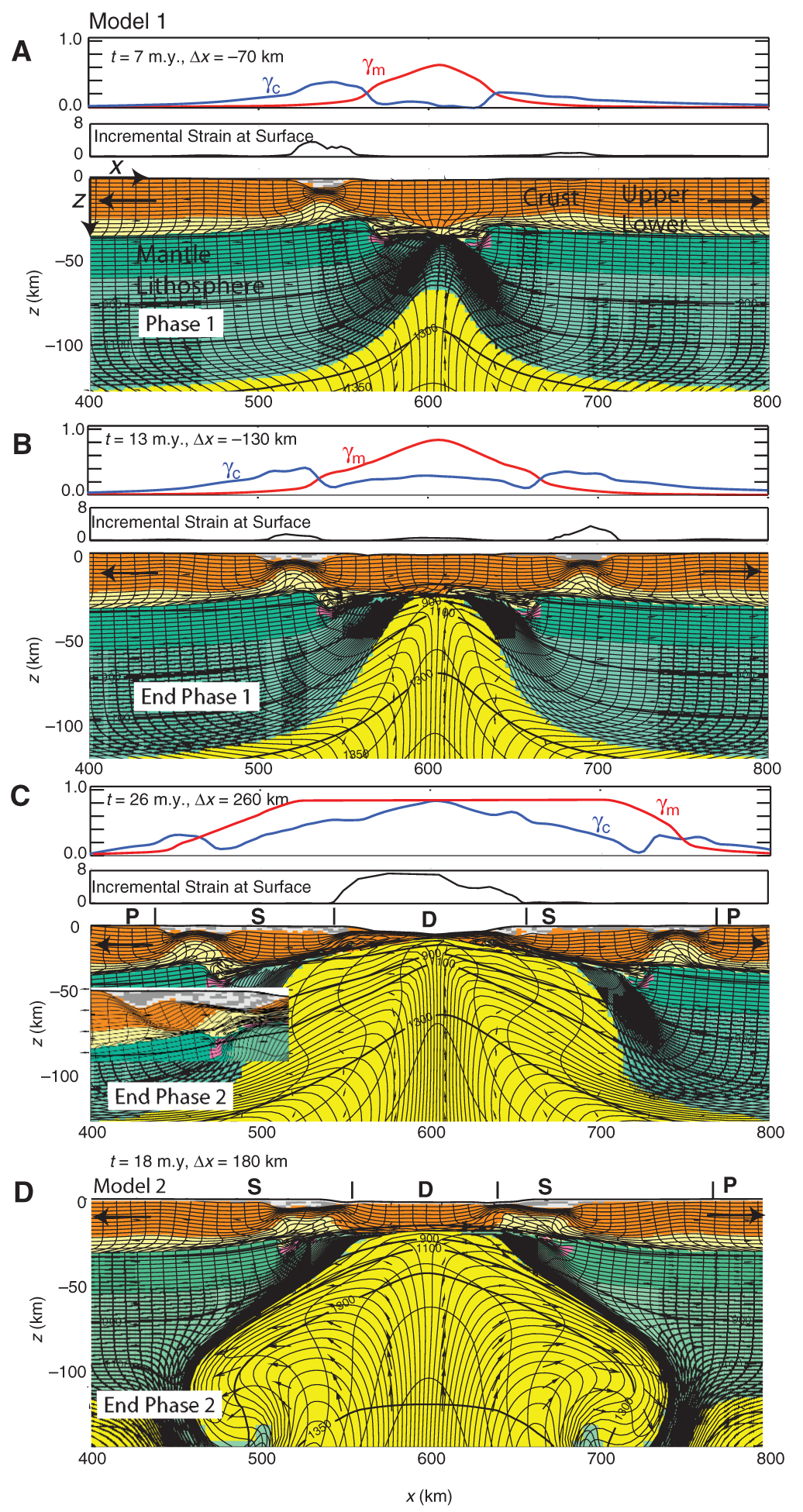 Central Atlantic: 
Up to ~250 km of pre-rupture lithosphere extension, taking ~ 25 Ma
17
Huismans & Beaumont (2008)
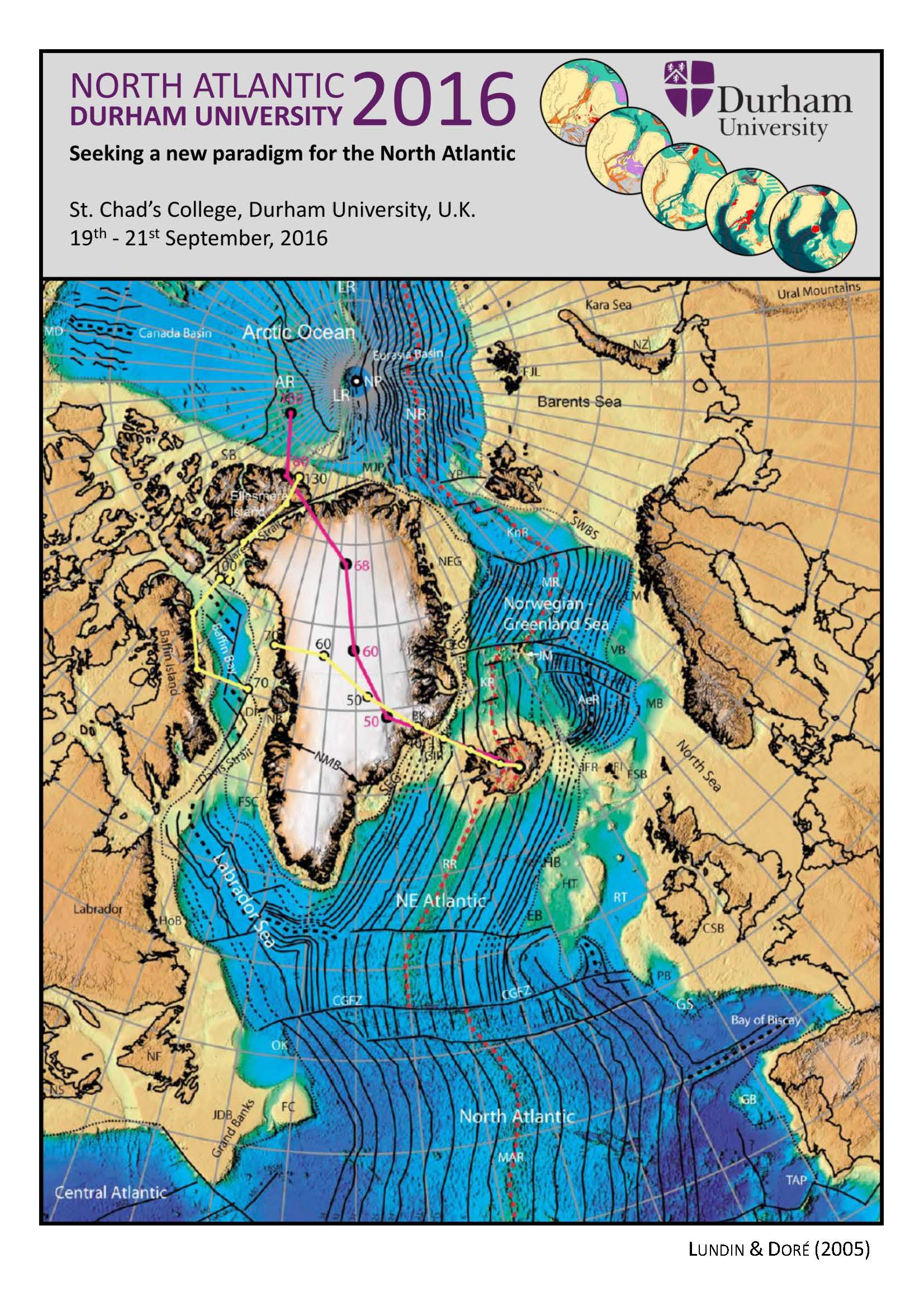 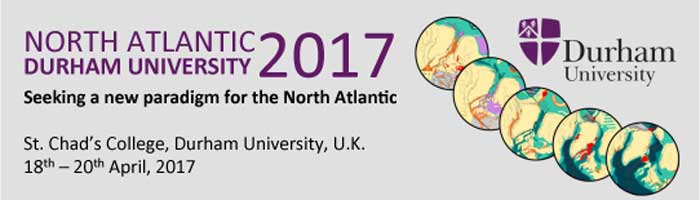 End
Remaining puzzles
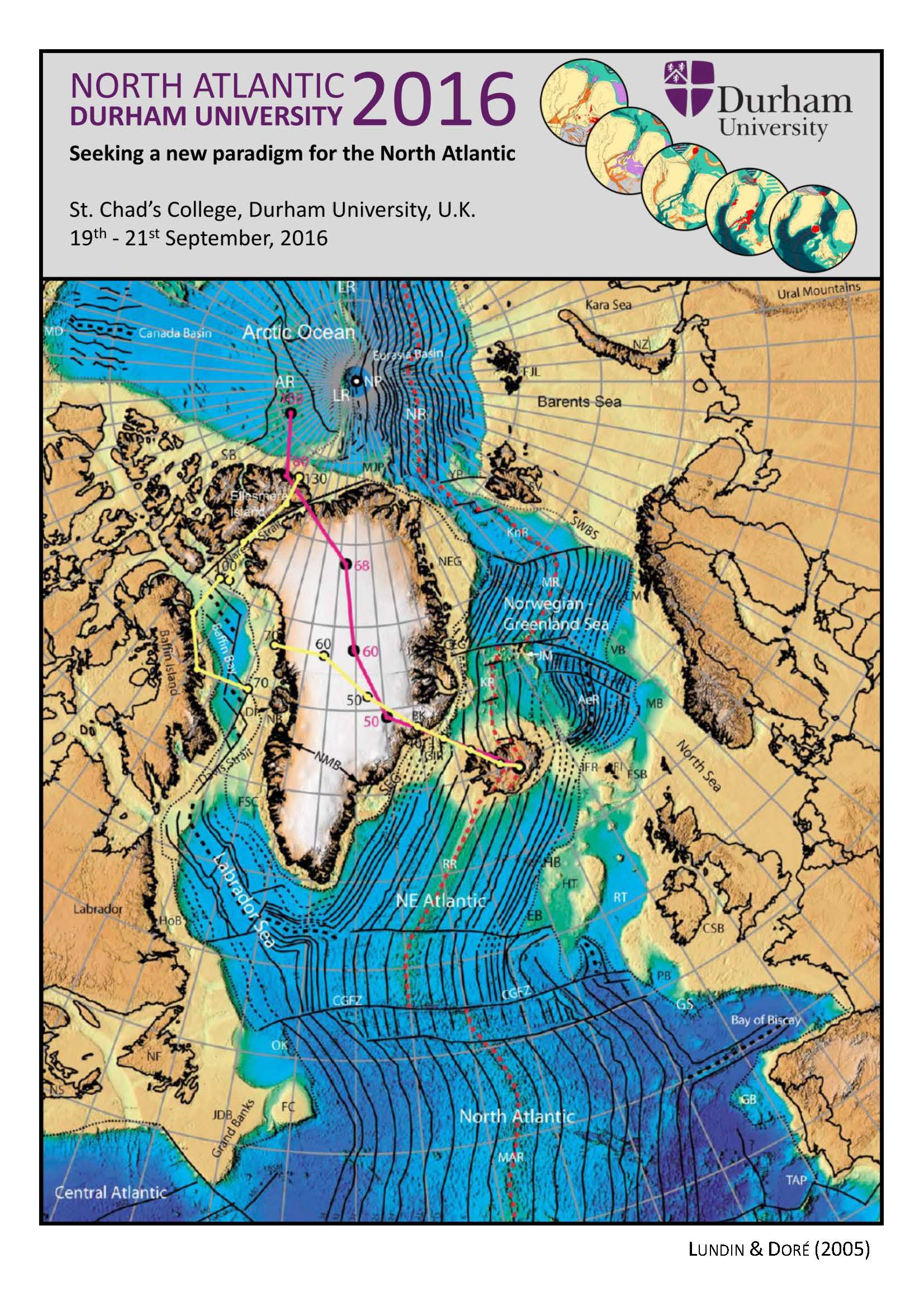 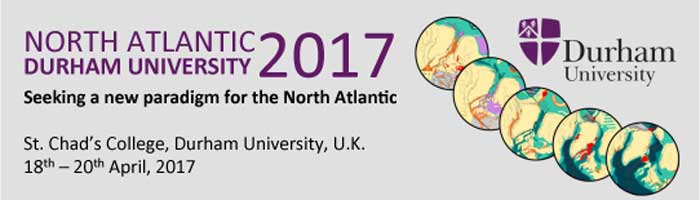 Plans & time-frame for submission of papers
Date & place of 3rd workshop
Earth-Science Reviews papers
• 30 Apr:	Send Gillian placeholder titles + frameworks
Ongoing updating of draft papers
• 31 Oct: 	Drafts of papers circulated to enable coherence and cross-referencing
• 31 Jan: 	Submission deadline to ESR
End